Fondo nazionale per il sistema integrato di educazione e di istruzione dalla nascita ai sei anni
Piano di azione nazionale pluriennale 2021-2025
Deliberazione del Consiglio dei Ministri del 5 ottobre 2021
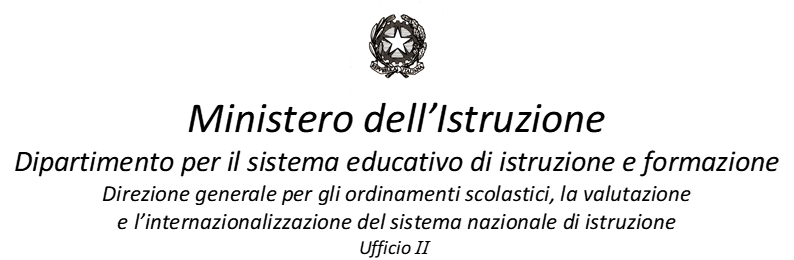 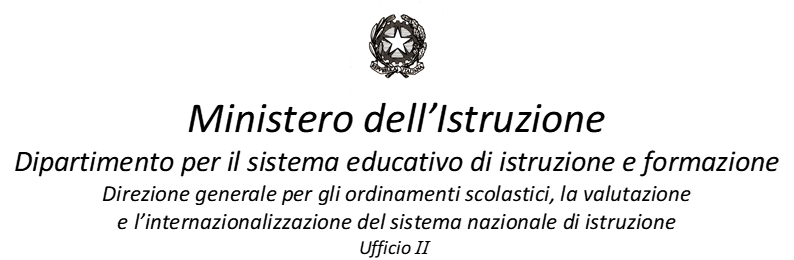 Normativa di riferimento
Legge 15 luglio 2015, n. 107 (commi 180-181)
Decreto legislativo 13 aprile 2017, n. 65
Piano pluriennale 2017-2019 (del. Consiglio dei ministri 11 dicembre 2017)
Piano pluriennale 2021-2025 (del. Consiglio dei ministri 5 ottobre 2021)
Decreti ministeriali annuali di riparto delle risorse
https://www.istruzione.it/sistema-integrato-06/piano-di-azione.html
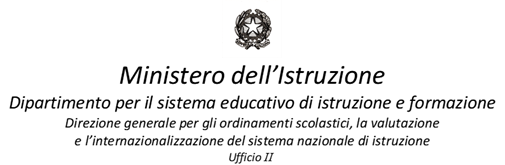 Il Fondo nazionale finanzia interventi per la realizzazione del SISTEMA INTEGRATO ZEROSEI che comprende:a) servizi educativi per l’infanzia (bambini 0-3 anni)b) scuole dell’infanzia (bambini 3-6 anni)
GLI ATTORI DEL PIANO PLURIENNALE E IL CICLO DI GESTIONE DEL FONDO

MINISTERO DELL’ISTRUZIONE – CONFERENZA DELLE REGIONI – ANCI – MEF tramite Intese in Conferenza Unificata

Il Ministero dell’Istruzione annualmente emana i decreti di riparto delle risorse sulla base dei criteri stabiliti in C.U. Le risorse vengono ripartite tra le Regioni e le province autonome di Trento e Bolzano
Le Regioni, previa consultazione delle ANCI regionali, programmano la destinazione delle risorse a loro assegnate definendo le priorità di intervento (edilizia, gestione, formazione/CPT), stanziando la quota di cofinanziamento (almeno il 25%), identificando i Comuni beneficiari, in forma singola o associata, e le relative quote di risorse. La programmazione consiste in un atto formale (es. Delibera di Giunta) contenente tutte le informazioni di cui al Piano (art. 5, comma 2) corredata da una SCHEDA RIASSUNTIVA IN FORMATO EXCEL compilata nei TRE FOGLI DI LAVORO di cui si compone e in tutte le sue parti
Il Ministero dell’Istruzione (DGOSVI Ufficio II), verificata la coerenza della documentazione inviata dalla Regione con le previsioni del d.lgs. 65/2017 e con il Piano pluriennale, invia alla Direzione generale competente (DGRUF Ufficio IX) la programmazione e la scheda e dà il via alla procedura di erogazione. La DGRUF verifica la documentazione, emette il decreto di impegno, predispone le rate ed eroga le risorse direttamente ai Comuni indicati quali beneficiari.
I Comuni programmano, impegnano e utilizzano le risorse ricevute rispettando le priorità indicate dalla Regione, le tipologie di intervento previste dal d.lgs. 65/2017, dal Piano pluriennale e dal D.M. di riparto.
I Comuni rendicontano alla propria Regione, nelle modalità definite dalla stessa, come sono state impiegate le risorse di ogni e.f. 
Le Regioni, raccolti i dati dai propri Comuni, compilano la scheda di monitoraggio e la inviano IN FORMATO EXCEL al Ministero dell’Istruzione.
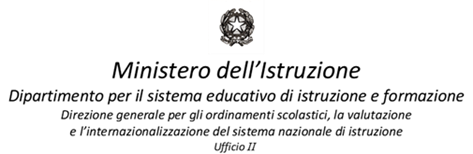 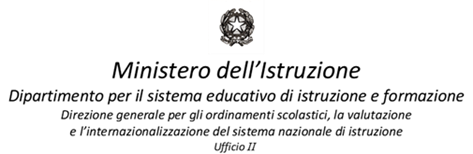 Le NOVITA’ del Piano pluriennale 2021-2025
La durata quinquennale: un respiro più ampio per raggiungere gli obiettivi
La possibilità per le Regioni di programmare su più annualità avendo certezza delle risorse assegnate (nella 1^ fase 2021-2023, poi 2024-2025)
La stabilità del cofinanziamento regionale fissato al 25% 
Una quota perequativa del 20% destinata alle realtà territoriali che si discostano maggiormente dalla media nazionale di copertura dei servizi educativi (per il triennio 2021-2023: 26,9% - dato ISTAT riferito al 31.12.2019)
Per le realtà perequate, una quota vincolata del 5% da utilizzare per le sezioni primavera e i Poli per l’infanzia
Per TUTTI una quota vincolata del 5% da utilizzare per la formazione del personale educativo e docente e per l’istituzione e la promozione del coordinamento pedagogico territoriale 
Collegamento tra monitoraggio e accesso alle risorse dell’annualità successiva: fino all’avvenuto rendiconto è sospesa l’erogazione delle risorse dell’annualità successiva
Scadenze importanti: le realtà perequate che non programmano le risorse entro i termini perdono la quota perequativa, che va a vantaggio di chi, perequato, ha programmato nei termini
Rinnovo della Cabina di regia
Avvio del sistema informativo nazionale per i servizi educativi per l’infanzia (anagrafe 0-3)
Istituzione dei Tavoli paritetici regionali con compiti di coordinamento e monitoraggio dell’attuazione del Piano
Ora entriamo nel dettaglio…